SSR Scope and Status
Donato Passarelli
SRF/Cryo Integrated Workshop
May 14, 2020
SCOPE
May 14, 2020
2
D. Passarelli | SRF/Cryo Integrated Workshop | SSR Scope and Status
Scope and Deliverables
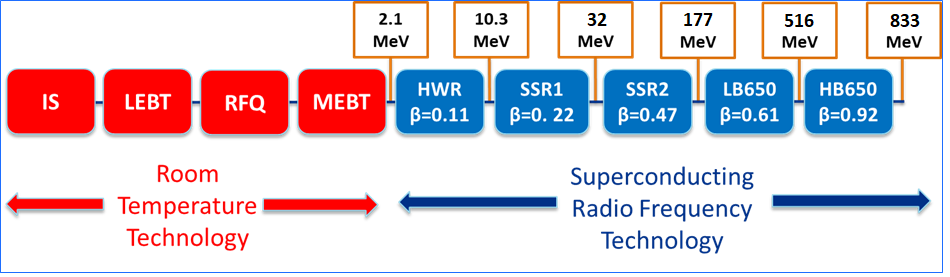 10
WBS 121.02.03 
SFRs – Single Spoke Resonator CryoModules
Management, design, procurement, fabrication, and testing of the Single Spoke Resonator cavities and cryomodules.
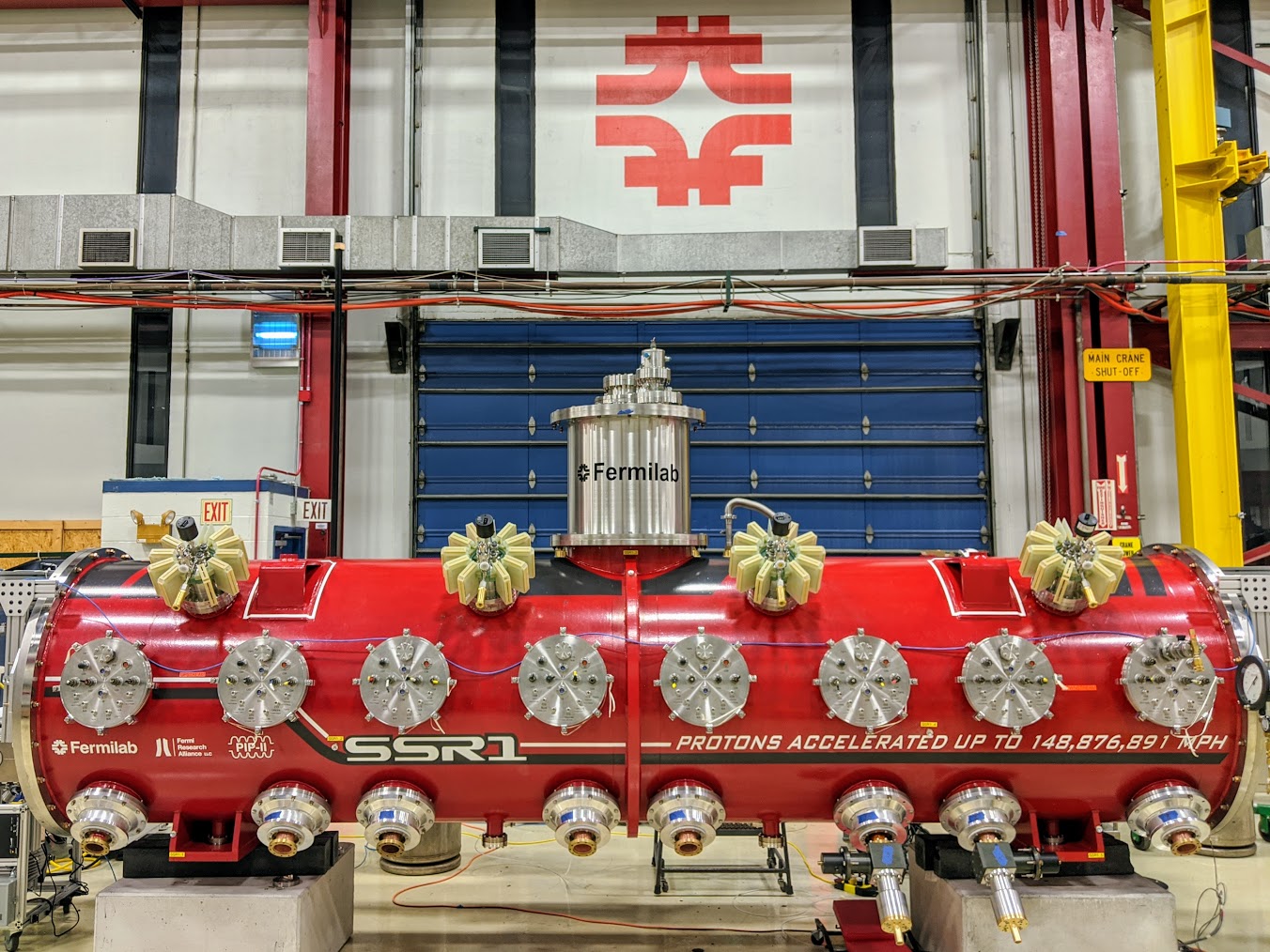 Proto SSR1 cryomodule
Final scope will be delivery of qualified CMs ready for installation into PIP-II tunnel
May 14, 2020
3
D. Passarelli | SRF/Cryo Integrated Workshop | SSR Scope and Status
Scope and Deliverables
CM assembly and final qualification testing at Fermilab
SC5/6/7 L. Lari
May 14, 2020
4
D. Passarelli | SRF/Cryo Integrated Workshop | SSR Scope and Status
Scope and Deliverables
*IIFC Addendum 1
CM assembly and final qualification testing at Fermilab
SC5/6/7 L. Lari
May 14, 2020
5
D. Passarelli | SRF/Cryo Integrated Workshop | SSR Scope and Status
Partners
CNRS/IN2P3
BARC
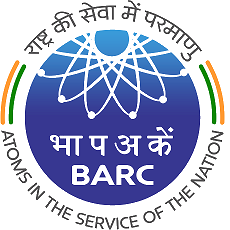 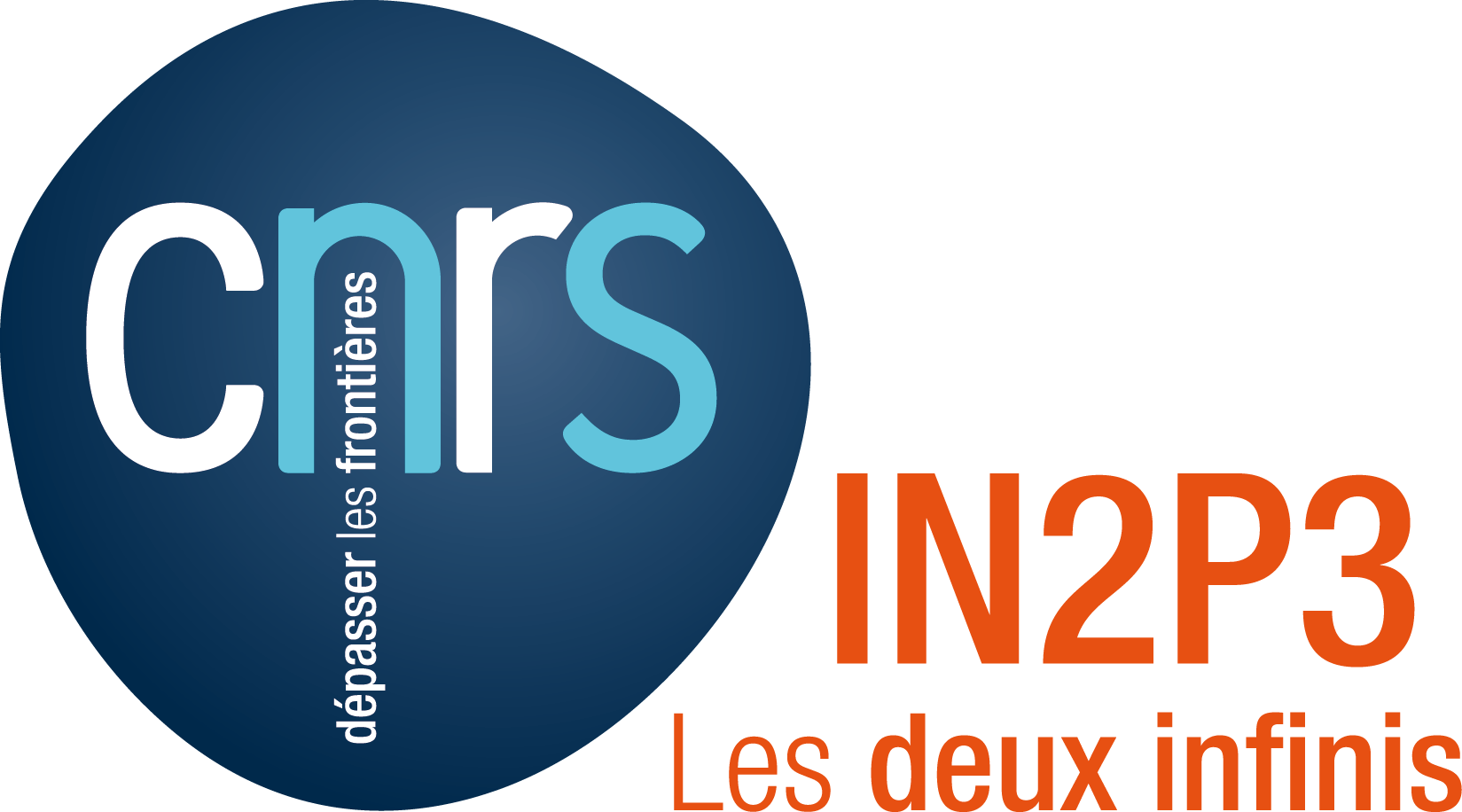 India
France
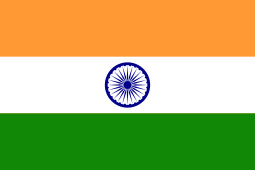 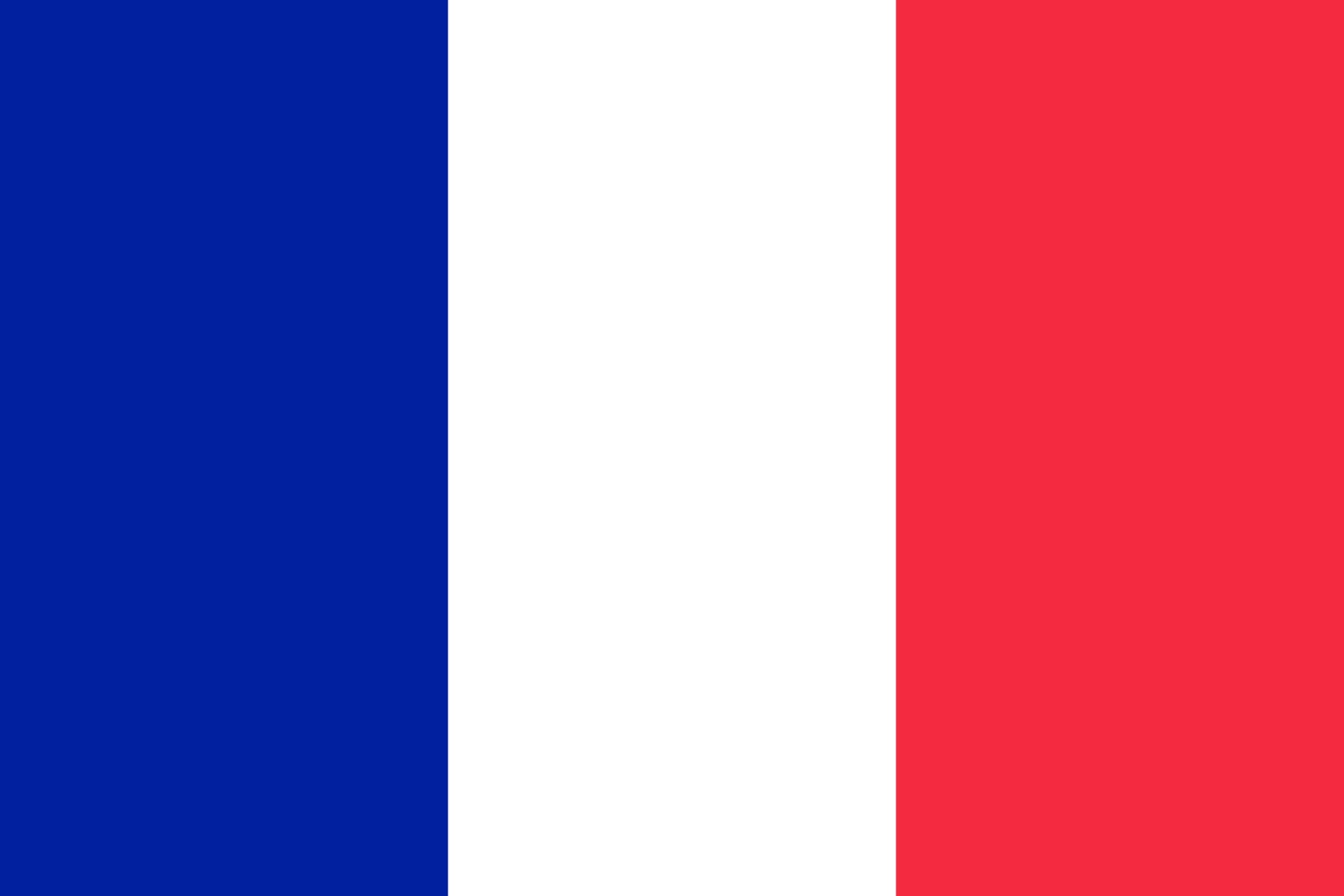 Fermilab
Sub-Project Managers
DAE/BARC
Sub-Project Coordinators
CNRS/IN2P3
Sub-Project Coordinators
May 14, 2020
6
D. Passarelli | SRF/Cryo Integrated Workshop | SSR Scope and Status
REQUIREMENTS and SPECIFICATIONS
May 14, 2020
7
D. Passarelli | SRF/Cryo Integrated Workshop | SSR Scope and Status
EPDM for PIP-II SSR scope
The EPDMs listed contain all the references for the Design, Procurement, Fabrication, Assembly and Testing for all components and subassemblies for the cryomodule.
May 14, 2020
8
D. Passarelli | SRF/Cryo Integrated Workshop | SSR Scope and Status
SSR1 Requirements and Specifications
May 14, 2020
9
D. Passarelli | SRF/Cryo Integrated Workshop | SSR Scope and Status
SSR1 Requirements and Specifications (cont’d)
Due to the Potential for Multiple Fabrication Specifications, the EPDM is Referenced
May 14, 2020
10
D. Passarelli | SRF/Cryo Integrated Workshop | SSR Scope and Status
SSR2 Requirements and Specifications
May 14, 2020
11
D. Passarelli | SRF/Cryo Integrated Workshop | SSR Scope and Status
SSR2 Requirements and Specifications (cont’d)
May 14, 2020
12
D. Passarelli | SRF/Cryo Integrated Workshop | SSR Scope and Status
Requirements
May 14, 2020
13
D. Passarelli | SRF/Cryo Integrated Workshop | SSR Scope and Status
Requirements
May 14, 2020
14
D. Passarelli | SRF/Cryo Integrated Workshop | SSR Scope and Status
Interfaces
PIP-II Master Interface Control Document: TC# ED0010433
May 14, 2020
15
D. Passarelli | SRF/Cryo Integrated Workshop | SSR Scope and Status
Standardization of Interfaces
Guidance and requirements for the instrumentation are available in Teamcenter through several documents (TRS, FRS, ISD and the PIP-II cryomodule design handbook).

The heat exchanger will be common to SSR1, SSR2, LB650 and HB650 cryomodules.
The gate valve on the pumping line (Ref MDC 302004) and bayonets will be common to all cryomodules.
The cryogenic valves will be similar but the diameter may change, based on pressure drop calculations
The cryogenic size port will have similar layout for SSR1, SSR2, LB650 and HB650 cryomodules. Just the distance from the vacuum vessel will change between SSR and 650 cryomodules.
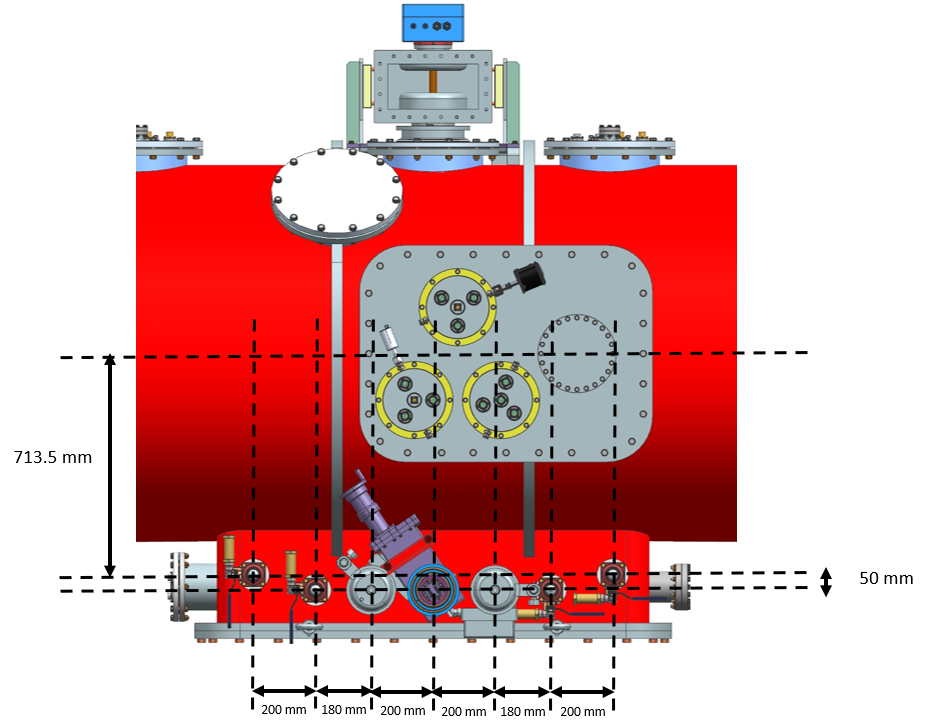 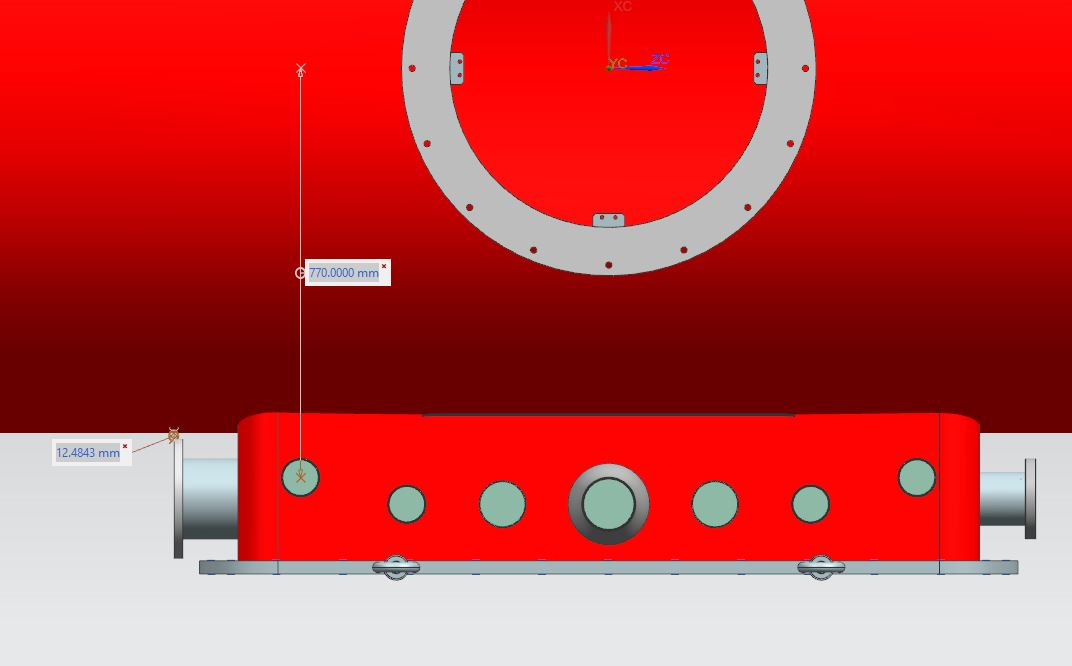 770 mm
650 Configuration
SSR Configuration
May 14, 2020
16
D. Passarelli | SRF/Cryo Integrated Workshop | SSR Scope and Status
TECHNICAL PROGRESS
May 14, 2020
17
D. Passarelli | SRF/Cryo Integrated Workshop | SSR Scope and Status
Proto SSR1 CM: assembly completed
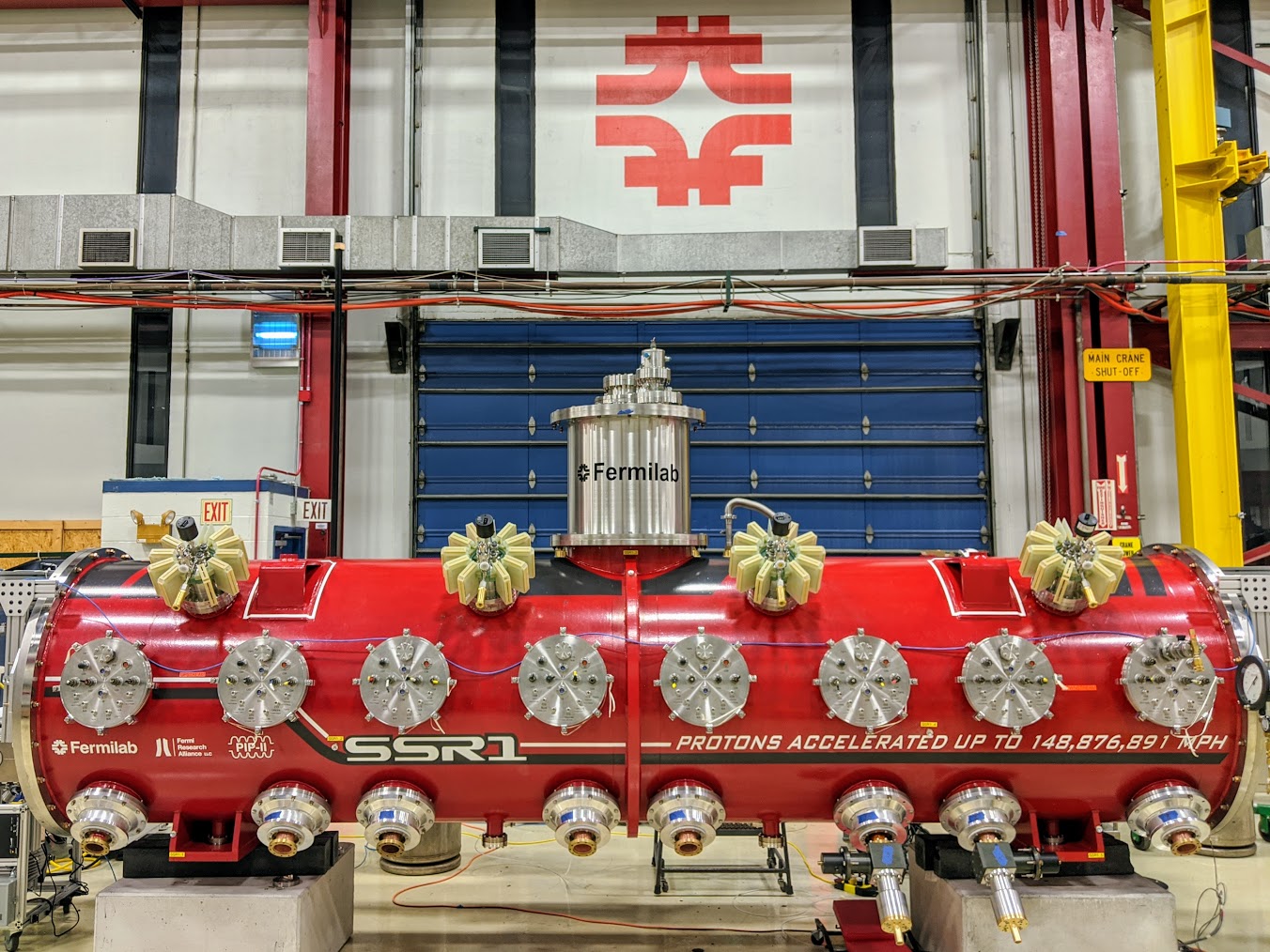 May 14, 2020
18
D. Passarelli | SRF/Cryo Integrated Workshop | SSR Scope and Status
CM testing at PIP2IT
Procedures and travelers:
Transportation traveler Vector 464489
Installation traveler: Vector 464539
Testing procedure: In progress
The testing of the proto SSR1 CM will validate:
Installation, alignment and external interfaces
Warm strongback layout
Scheme to monitor and maintain the alignment of key-elements during and after cooldown
Cryogenics and heat loads performance
Solenoids and current leads performance
RF performance of cavity, coupler and 
tuner
Instrumentation layout
May 14, 2020
19
D. Passarelli | SRF/Cryo Integrated Workshop | SSR Scope and Status
SSR2 cavities
Ring end view
Cross section
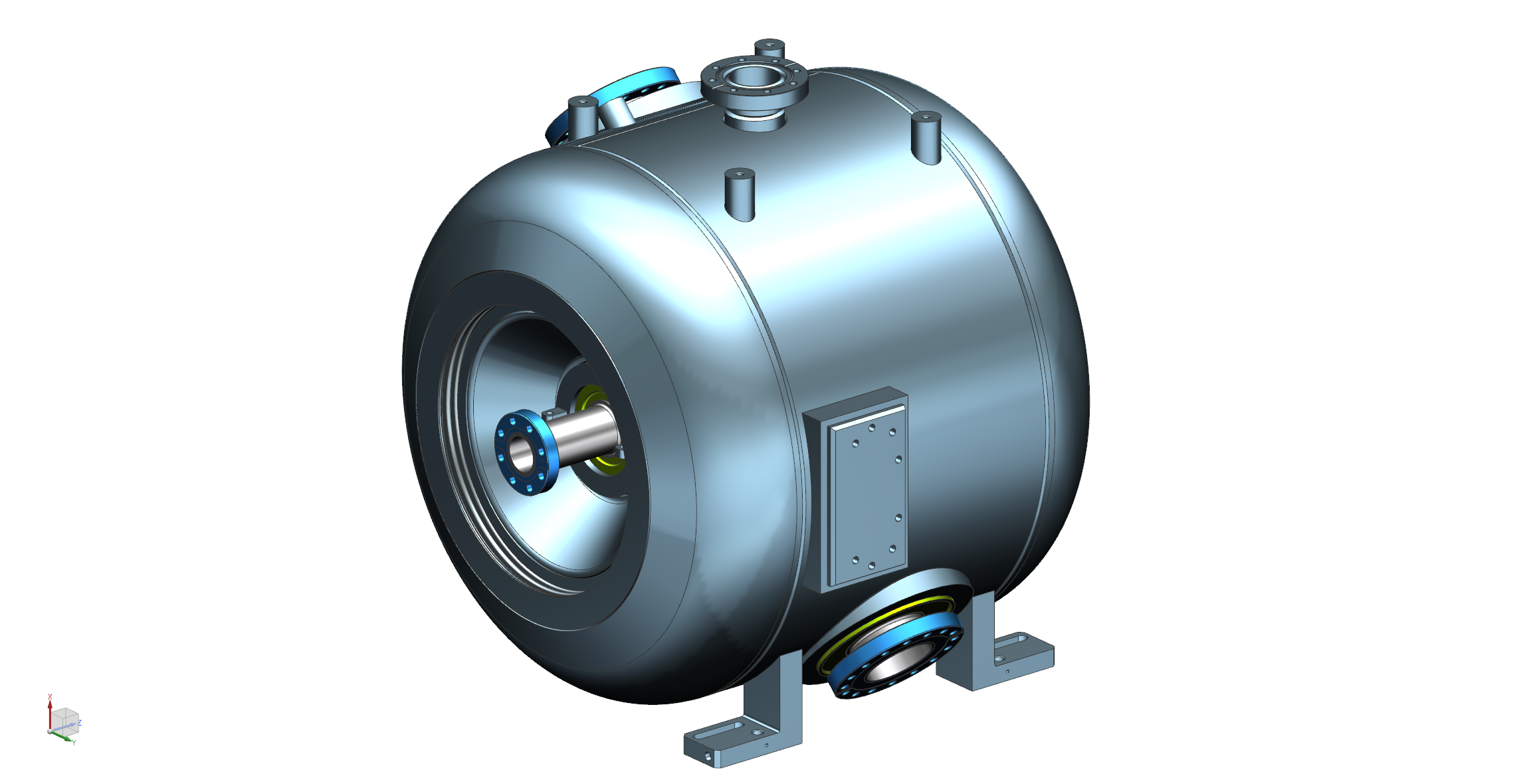 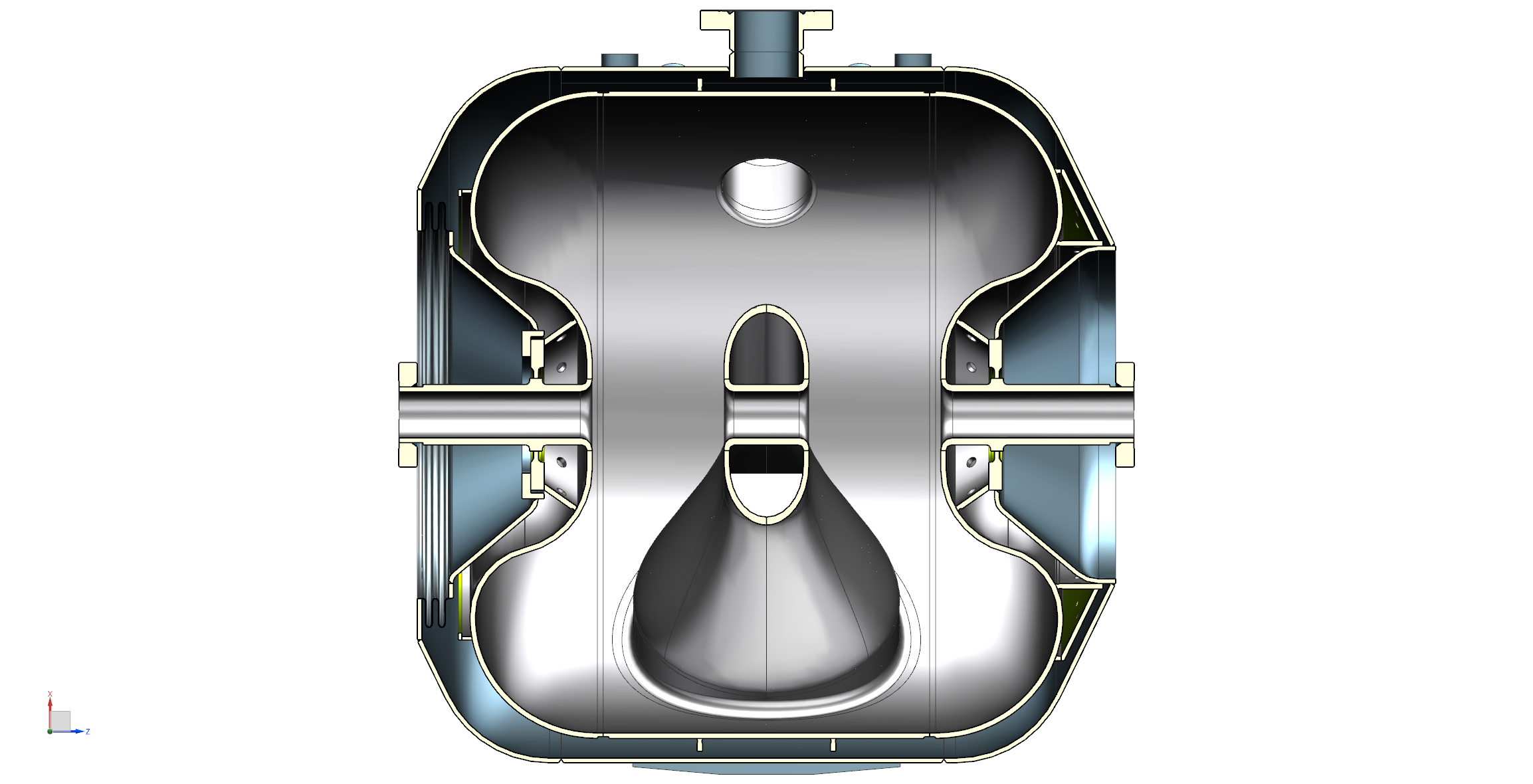 Procurement of cavities was initiated 
	3 from FNAL; 3 from CNRS/IN2P3; 2 from BARC
May 14, 2020
20
D. Passarelli | SRF/Cryo Integrated Workshop | SSR Scope and Status
SSR2 tuner
FEM Optimization
SSR1 tuner design
Topology optimization
Parametric optimization
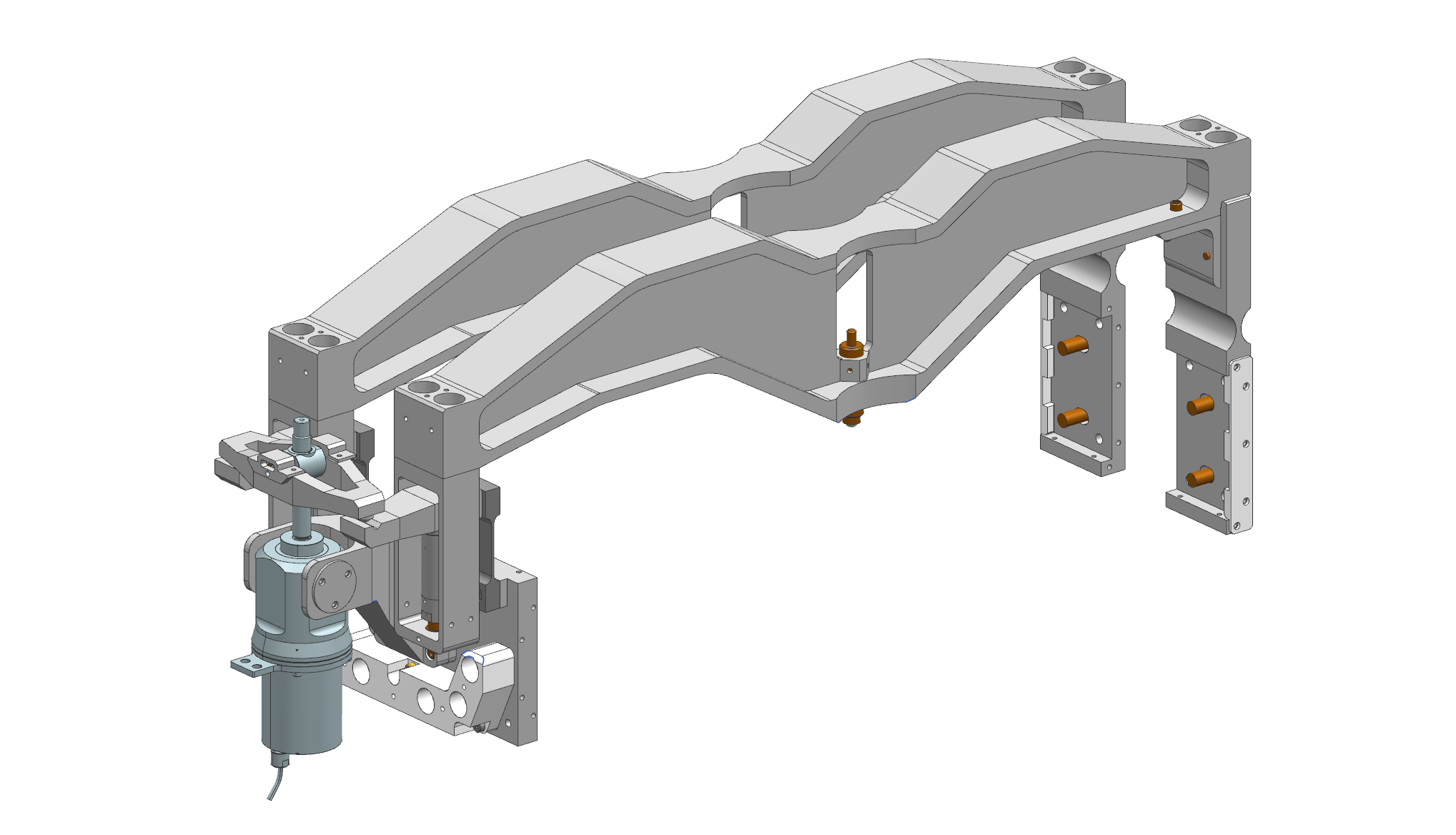 P2
P3
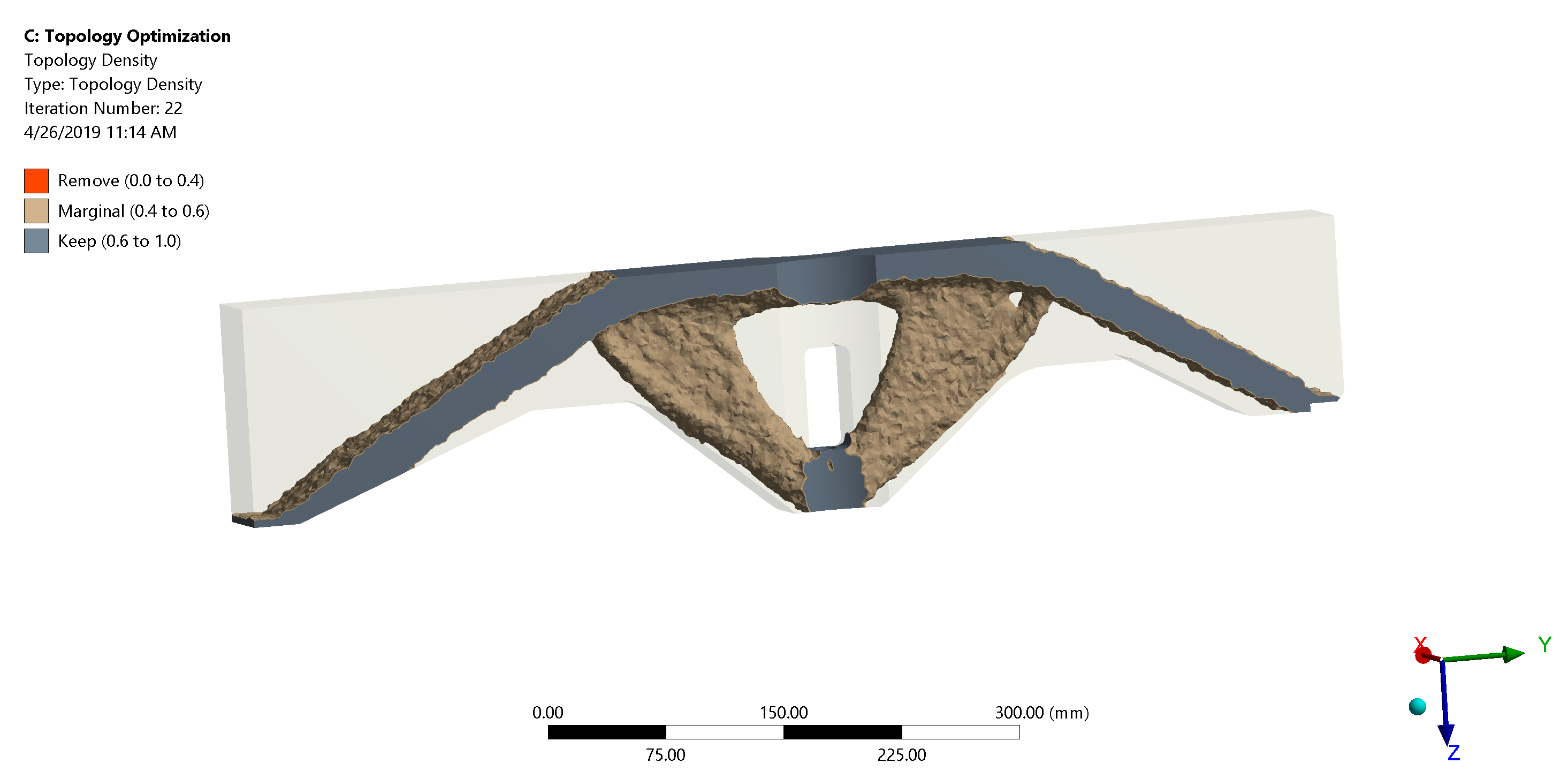 P1
P4
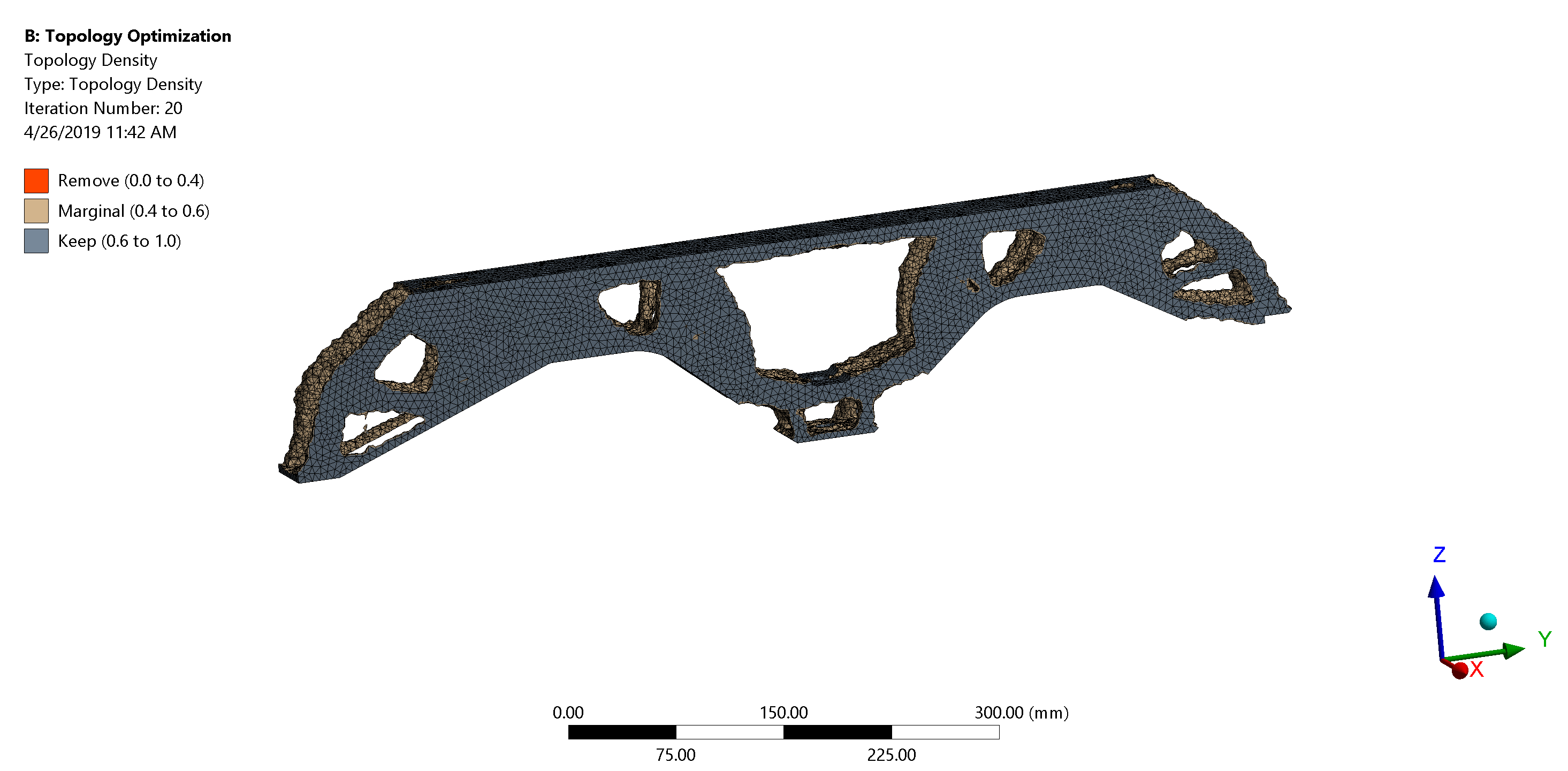 SSR1 tuner tests
SSR2 tuner design
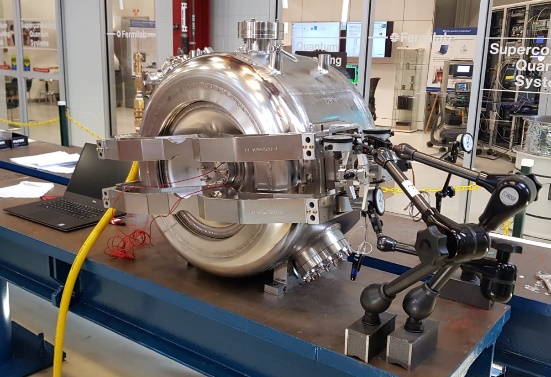 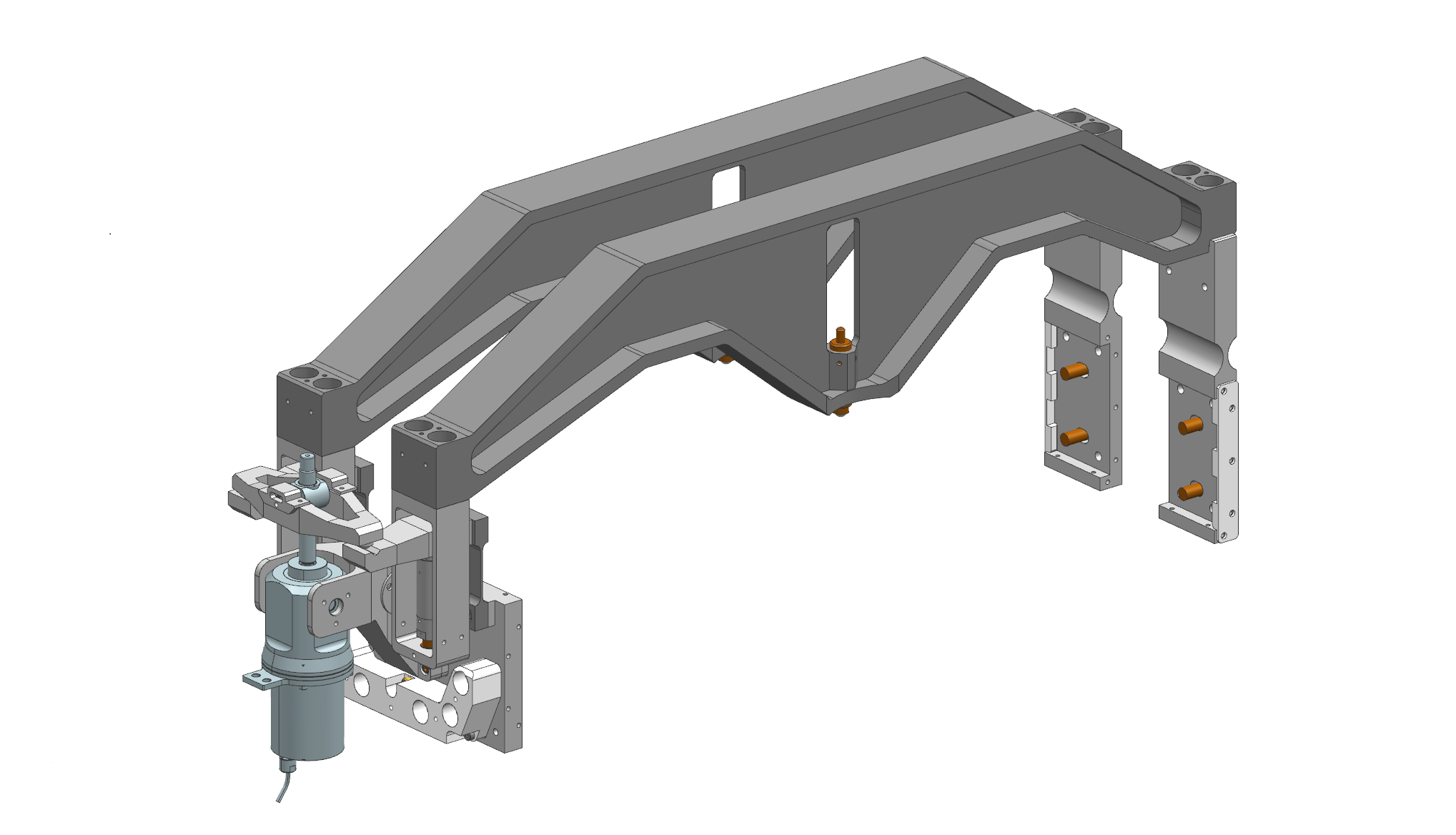 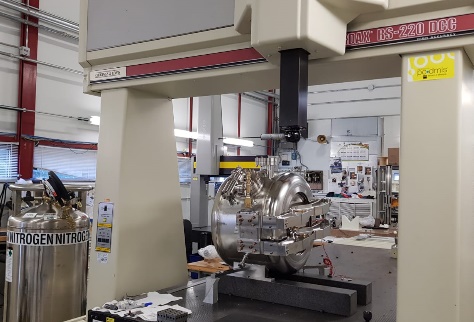 Procurement of tuner is ongoing
May 14, 2020
21
D. Passarelli | SRF/Cryo Integrated Workshop | SSR Scope and Status
SSR2 coupler
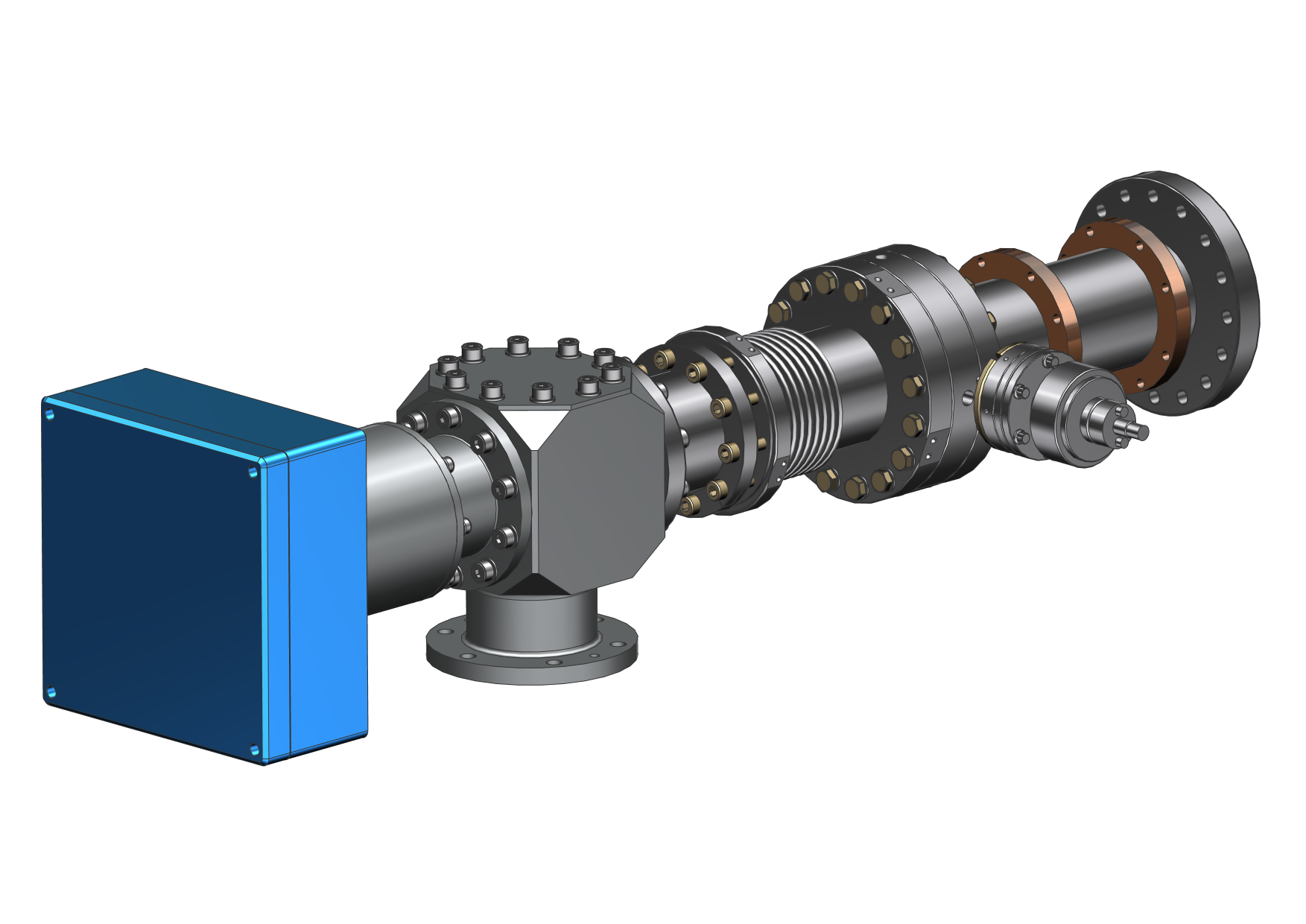 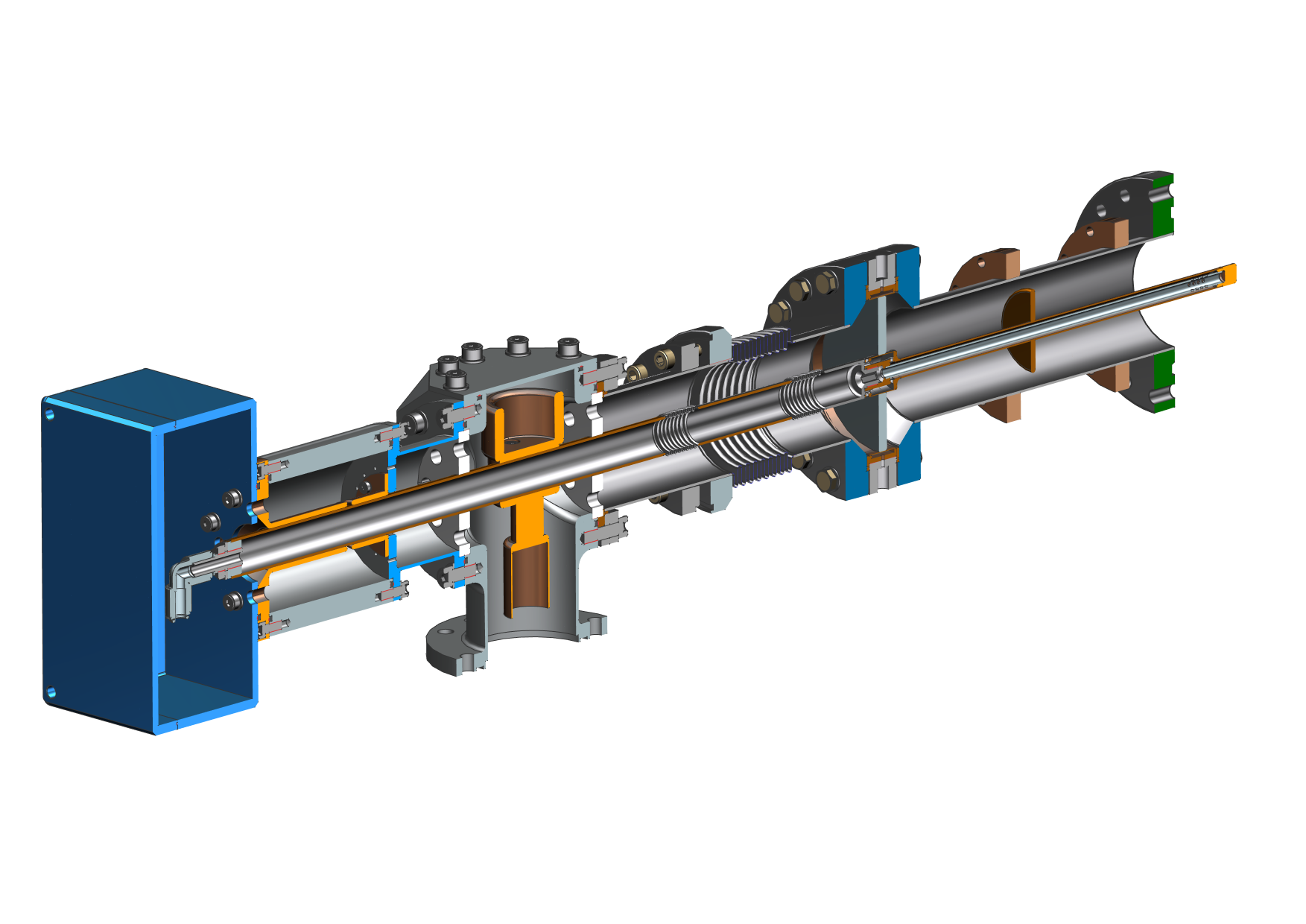 Design completed
May 14, 2020
22
D. Passarelli | SRF/Cryo Integrated Workshop | SSR Scope and Status
SSR2 string assembly and cryomodule
TC# F10127014
Design is ongoing
May 14, 2020
23
D. Passarelli | SRF/Cryo Integrated Workshop | SSR Scope and Status
Thank you for your attention!
May 14, 2020
24
D. Passarelli | SRF/Cryo Integrated Workshop | SSR Scope and Status